Отчет о реализации инновационного проекта
«Организация межсетевого взаимодействия по подготовке детей старшего дошкольного возраста к сдаче норм Всероссийского физкультурно-спортивного комплекса ГТО»
Участники проекта:

Муниципальные дошкольные образовательные учреждения города Ярославля 
    «Детские сады № 11, 109, 126, 130, 183, 235»

Муниципальные образовательные учреждения  «Средние школы № 5, 10, 81, 90»
  
Сроки реализации проекта:

СЕНТЯБРЬ 2016 – АВГУСТ 2019
Цель проекта
Разработка системы 
физкультурно-оздоровительной работы, направленной на подготовку
 детей старшего дошкольного возраста 
к сдаче норм Всероссийского
 физкультурно-спортивного комплекса «ГТО» в школе через организацию межсетевого взаимодействия
Проблемы
Отсутствие общих требований к содержанию средств физической подготовки и их применения в процессе выполнения детьми физических упражнений, соотнесенных с контрольными тестами в  ВФСК ГТО

  Отсутствие обязательных требований к выполнению нормативов по физической подготовке во ФГОС ДО

  Недостаточный уровень преемственности программ физического развития детей дошкольного возраста и  младших школьников
Реализация проекта
Реализация проекта
Реализация проекта
Реализация проекта
Реализация проекта
Результаты анкетирования педагогов
Открытие спортивной площадки
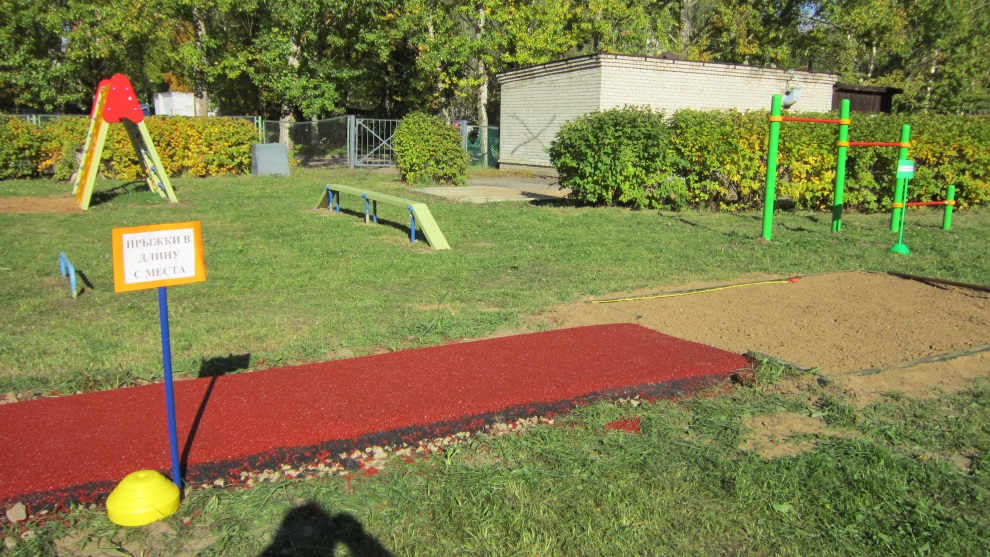 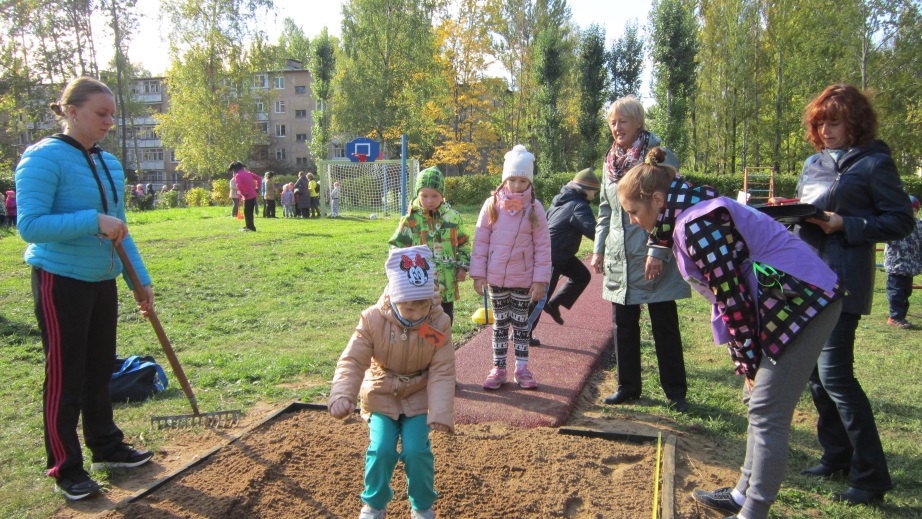 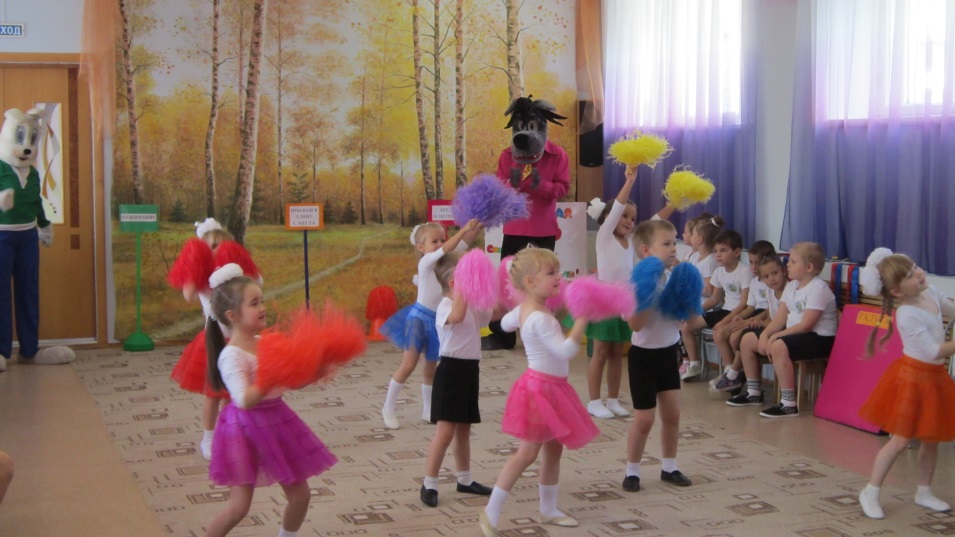 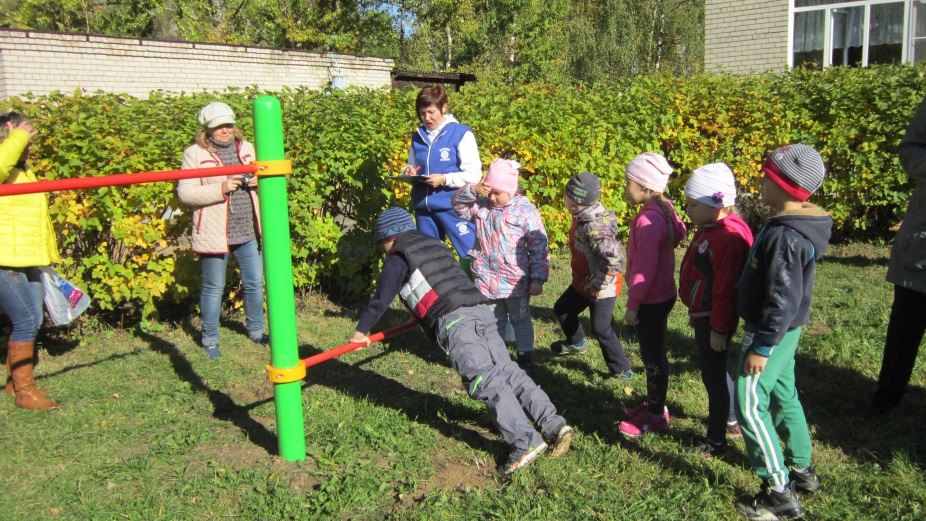 Опрос родителей
Спортивный праздник с родителями
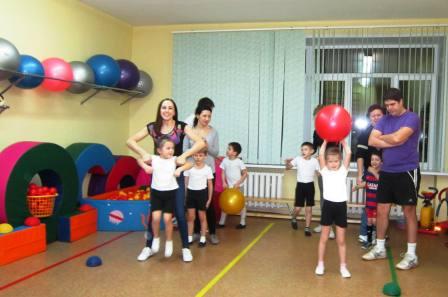 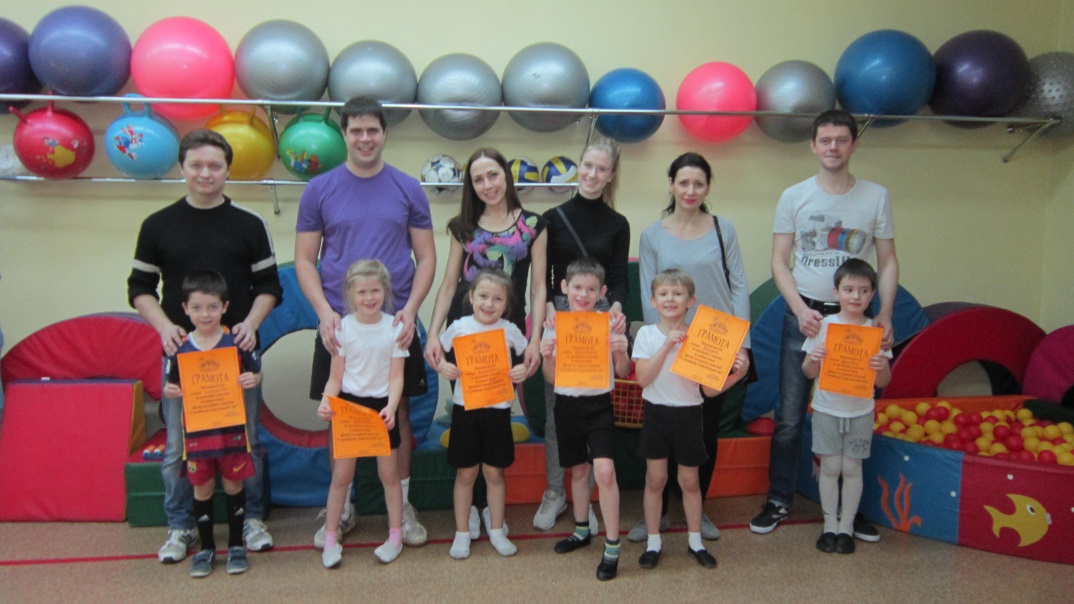 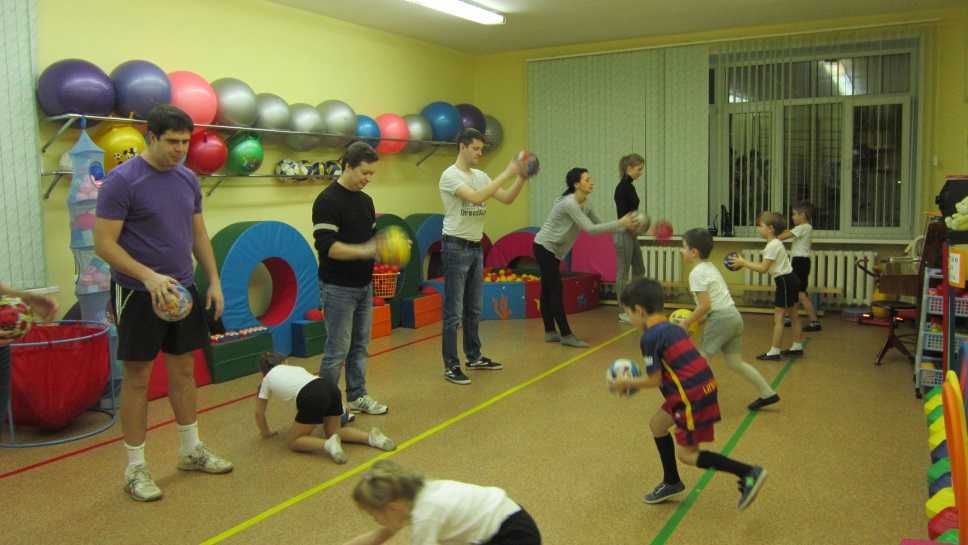 Новогодняя футбольная елка
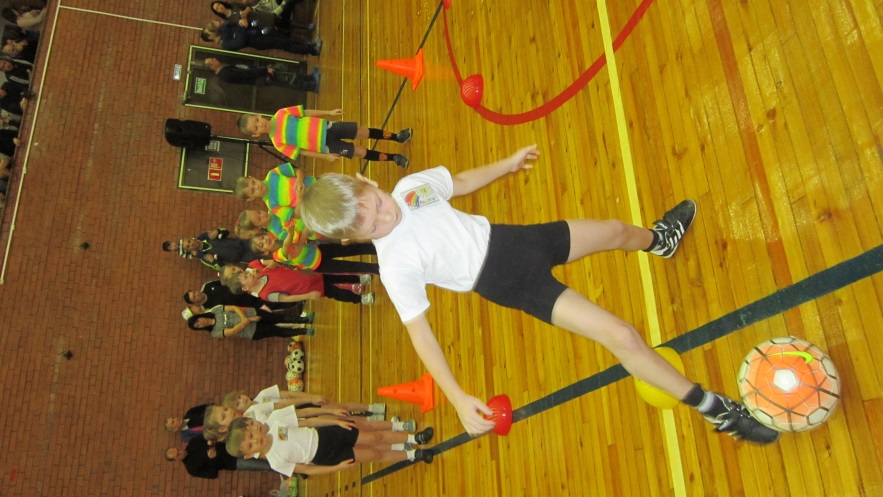 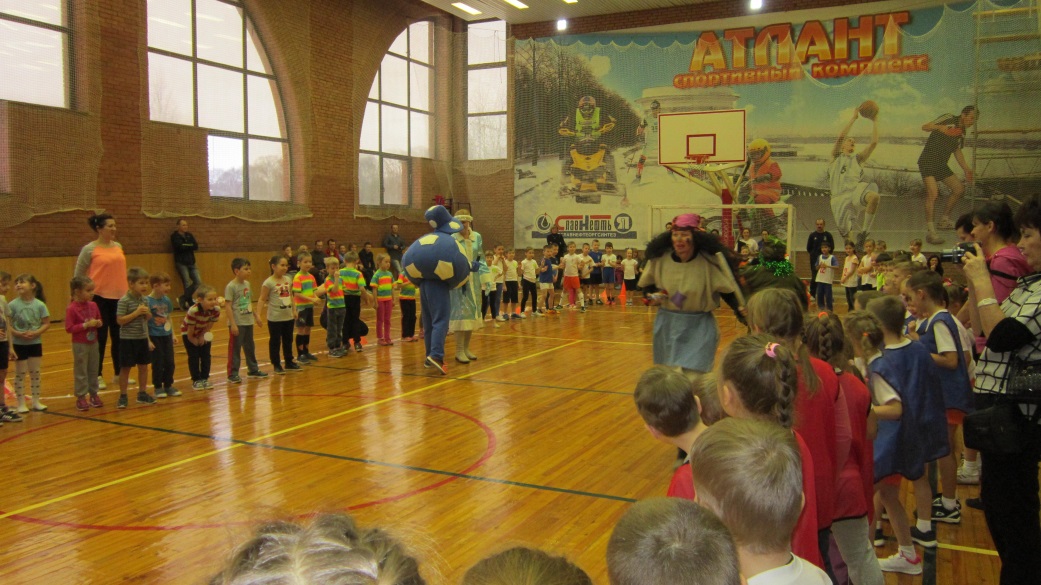 Инновационный продукт
Описание модели межсетевого взаимодействия дошкольной образовательной организации и школы по подготовке детей к сдаче норм ВФСК ГТО.
Рекомендации по реализации системы физкультурно-оздоровительной работы, направленной на подготовку детей старшего дошкольного возраста к сдаче норм Всероссийского физкультурно-спортивного комплекса ГТО через организацию межсетевого взаимодействия.
Физкультурно-оздоровительные программы, направленные на повышение двигательной активности детей, формирование их интереса к занятиям физкультурой и спортом и осознанного отношения к сохранению и укреплению здоровья.